May 2014
WLAN Access Network Using RoF
Date: 2014-05-20
Authors/contributors:
Slide 1
Wenjing Xu, et al. (BUPT)
May 2014
Abstract
This presentation gives a full-duplex millimeter wave access system based on radio over fiber(we take the original RF signal frequency as 10G Hz). The biggest advantage of the system is cost-efficient ,easy to construct , and conquering the  barrier of generating and transmitting  millimeter wave in electrical field in the long distance.
Slide 2
Wenjing Xu, et al. (BUPT)
May 2014
Outline
System Setup
The principle of generating the millimeter  wave in the CS and BS
The experiment result
Slide 3
Wenjing Xu, et al. (BUPT)
May 2014
System setup
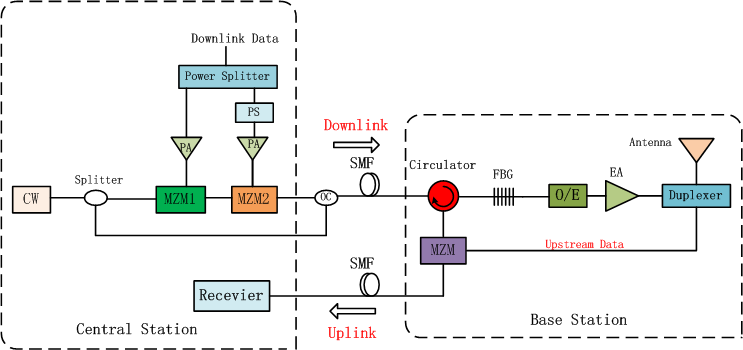 d
a
b
c
Fig. 1  The experiment setup
Slide 4
Wenjing Xu, et al. (BUPT)
May 2014
CS
The first MZM is an optical modulator , which modulates the RF signal to the optical domain as well as suppress the even-order sidebands totally ,leaving the odd-order sidebands(Fig a)
We assume the  input of the first modulator is                                                                   
     the microwave can be expressed as                             
    then the output of the first MZM can be approximate
    expressed as
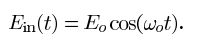 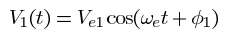 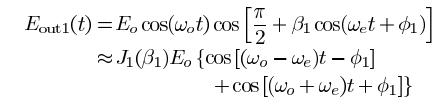 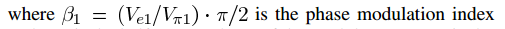 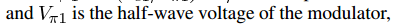 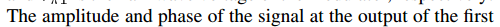 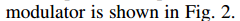 Slide 5
Haiming Wang, et al. (SEU/CWPAN)
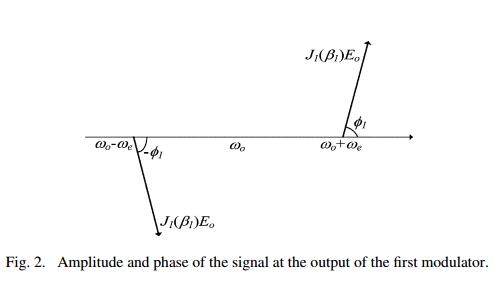 January 2014
May 2014
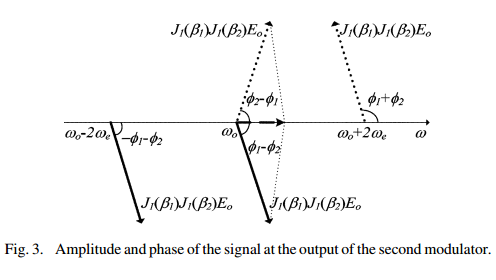 According the same analysis , the output of the second MZM (Fig b) can be expressed as
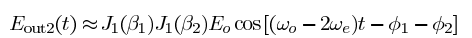 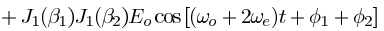 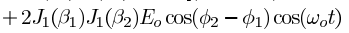 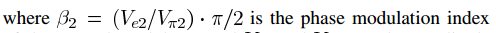 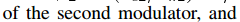 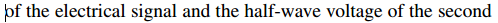 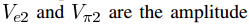 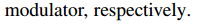 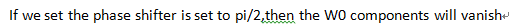 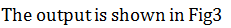 Slide 6
Haiming Wang, et al. (SEU/CWPAN)
May 2014
BS
After the signal and the carrier (generated by the CW) coupled transmitted by the fiber ,which will have about 2dB power loss,  using a FBG and Circulator to filter the carrier for the uplink reuse(Fig c) , and have the signal passed , then using a photodiode to convert  the optical signal to an electrical signal frequency –quadrupling.
The output of the photodiode  is                                              
                                                                             
  the  Fig(d) show it in detail.
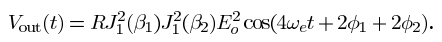 Slide 7
Haiming Wang, et al. (SEU/CWPAN)
May 2014
Fig(a)
The spectrum  after the first MZM(suppress the even sidebands totally)
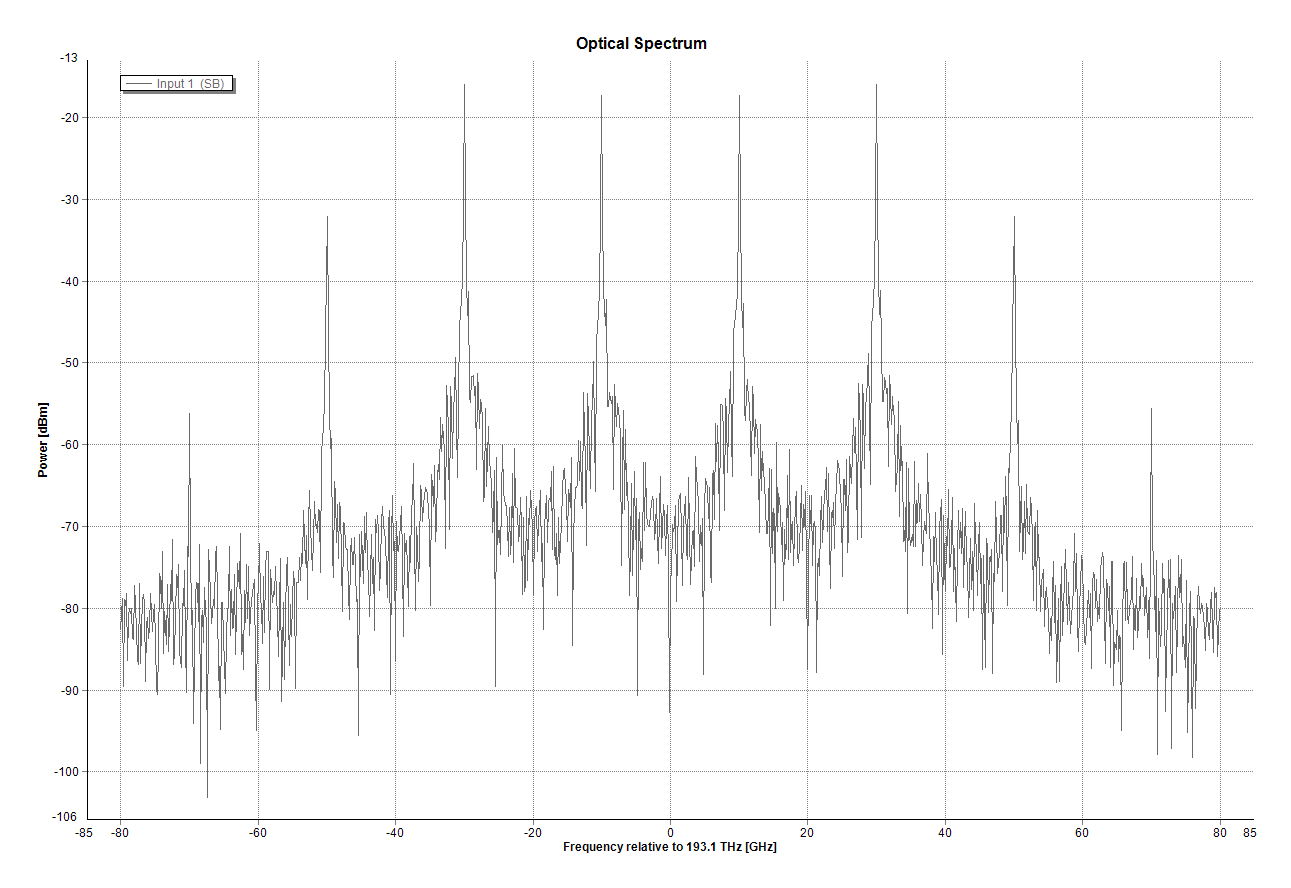 Slide 8
Wenjing Xu, et al. (BUPT)
May 2014
Fig(b)
The spectrum  after the second MZM( suppress the even sidebands totally, suppress the carrier totally by the phase shifter)
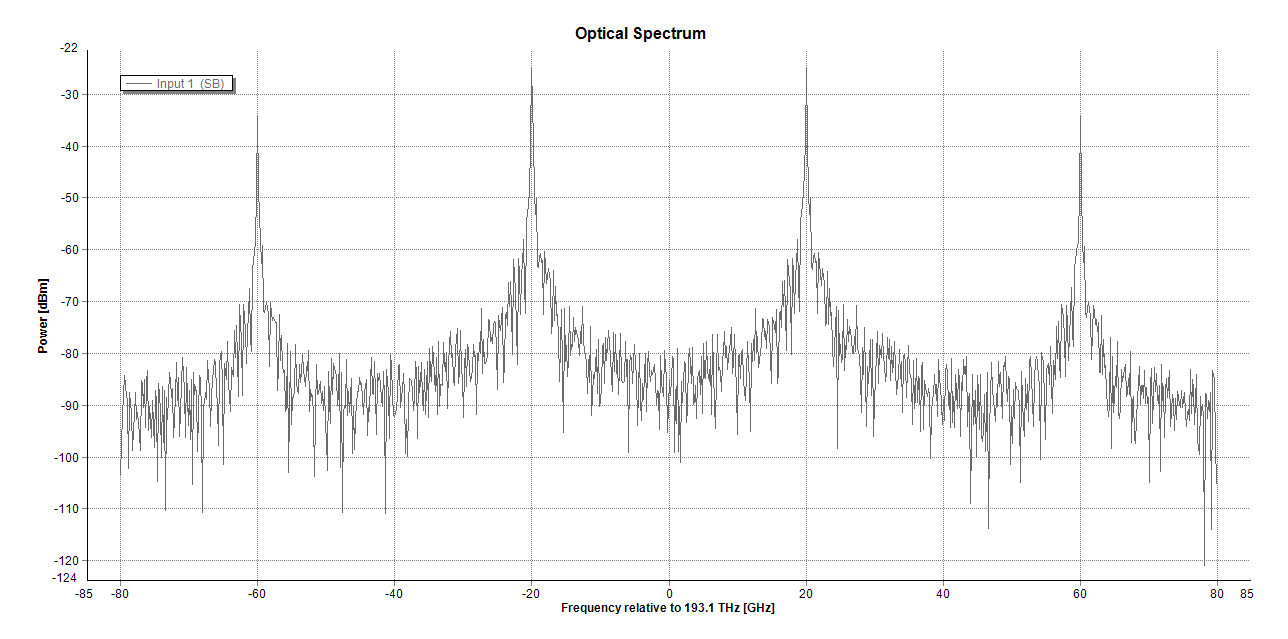 Slide 9
Wenjing Xu, et al. (BUPT)
May 2014
Fig(c)
The spectrum of the signal after  adding the original carrier
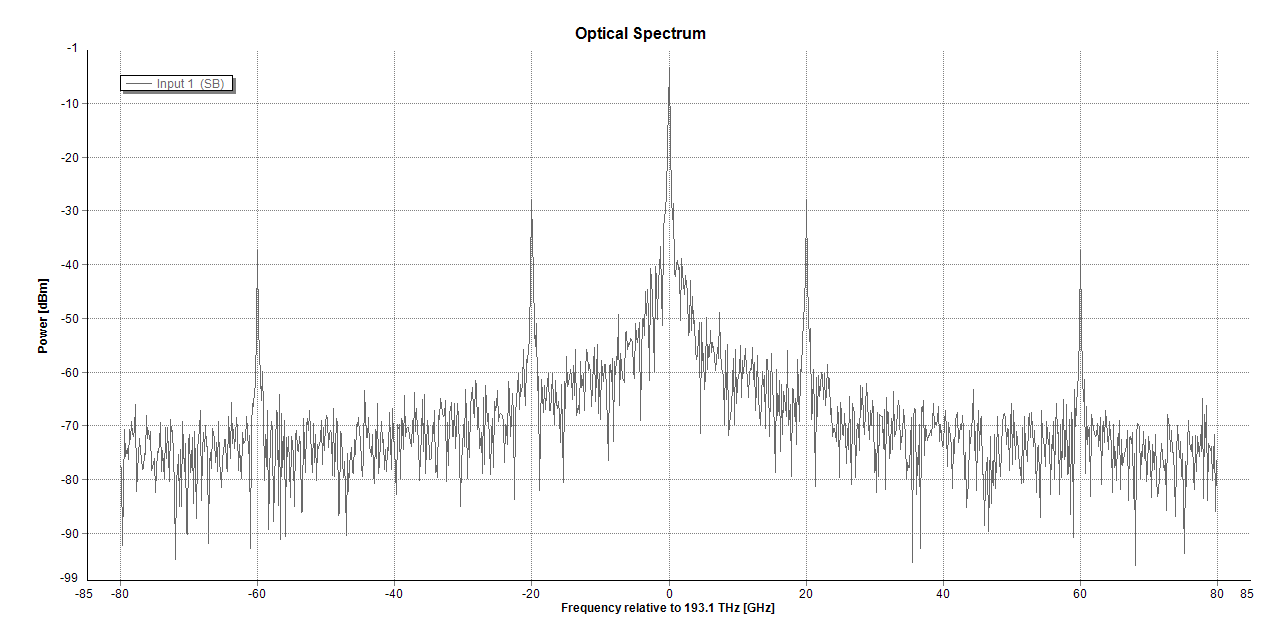 Slide 10
Wenjing Xu, et al. (BUPT)
May 2014
Fig(d)
The spectrum of the signal after using the photodiode and filtering the carrier for the uplink
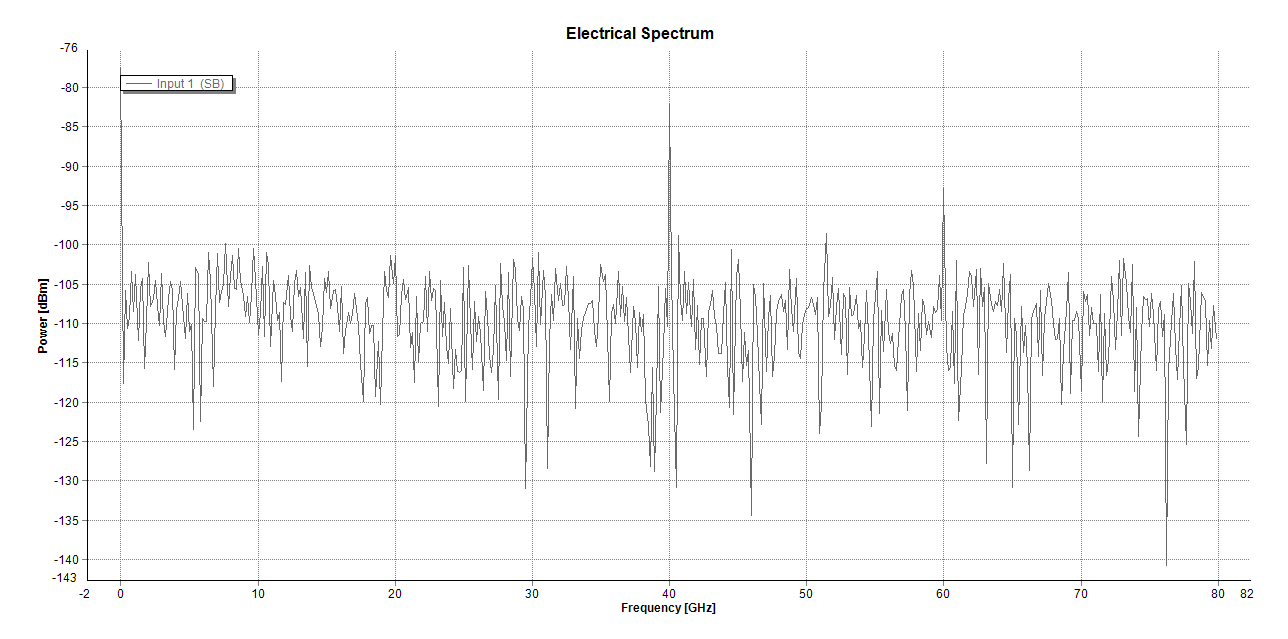 Slide 11
Wenjing Xu, et al. (BUPT)
May 2014
Future Work
Continue  find out the best approach to creating the millimeter and transmission
Analyze the best model for the millimeter wave access network
Finish the full-duplex  millimeter wave access system further .
Slide 12
Haiming Wang, et al. (SEU/CWPAN)
May 2014
Thank You!
Slide 13
Wenjing Xu, et al. (BUPT)